Μίλησέ μας για σένα!                                                   Ρίτα Βορβή
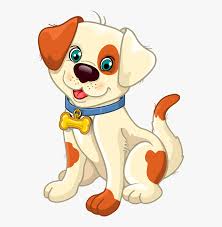 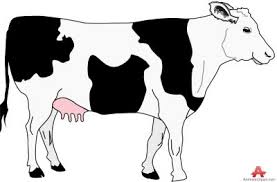 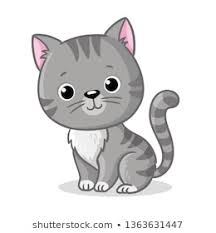 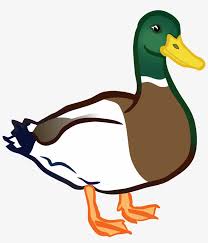 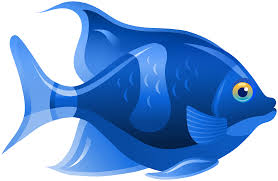 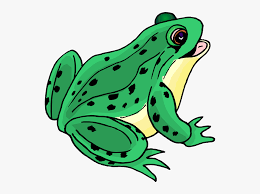 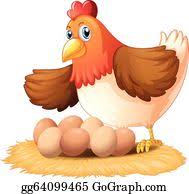 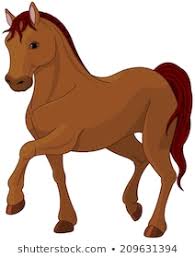 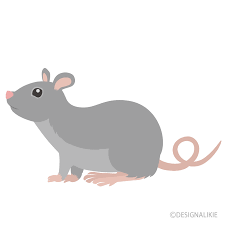 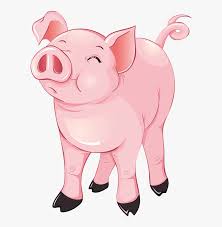 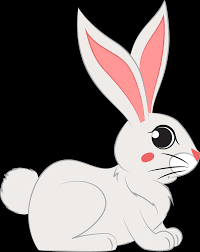 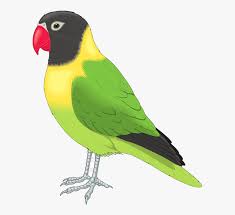 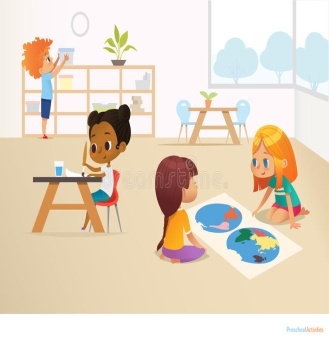 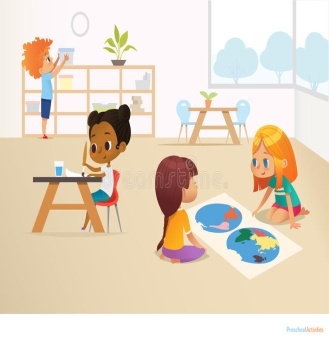 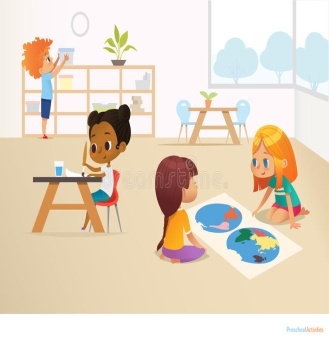 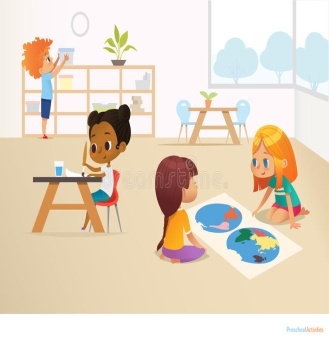 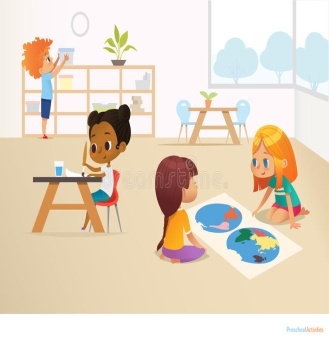 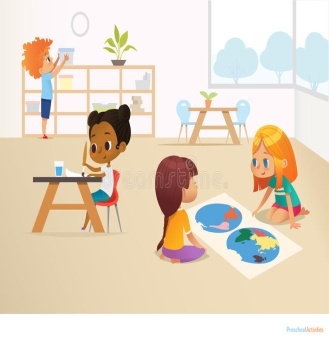 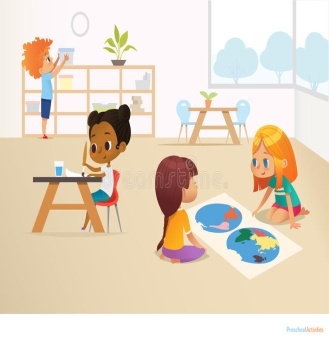 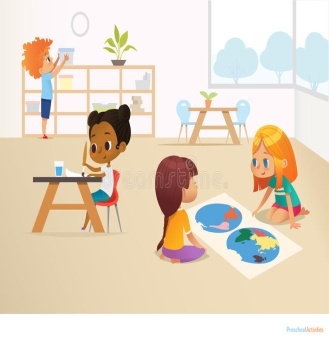 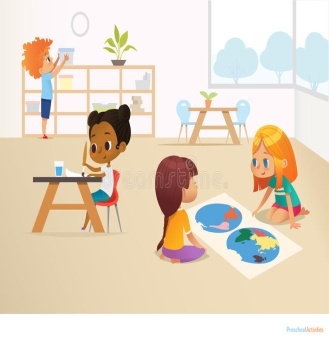 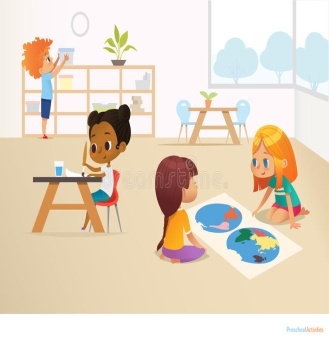 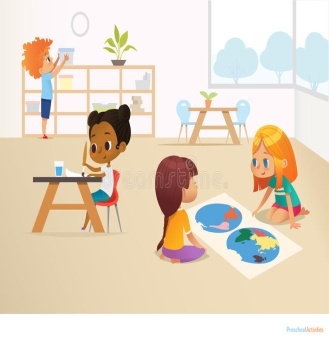 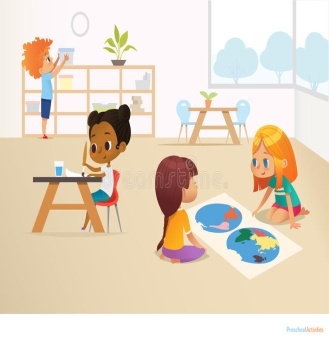 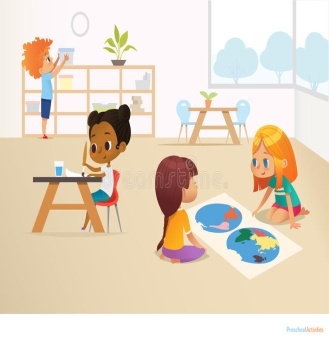